FILM  NARRITIVES
THE  TERMINATOR
TRANCENTION
OVER  TIME
Defining narratives
The narrative structure of a film is the chronology of the film which is linear or non linear .
Non linear meaning that everything is scattered around like in pulp fiction memento and in fight club the scenes very often aren't in chronological order and flashbacks may be frequent this happens alot in post modern films eg. sin city , back to the future and in the terminator legacy .
Linear structure provides a very straight forward narrative .
The Terminator
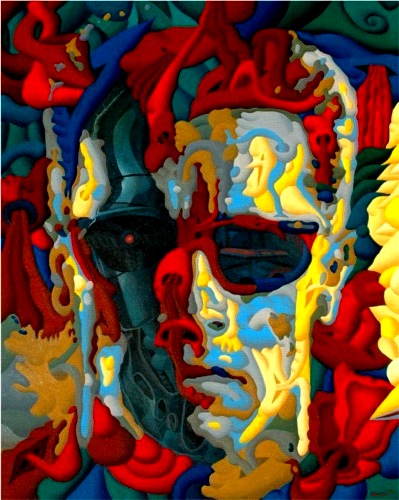 The Terminator Legacy
Terminator 2
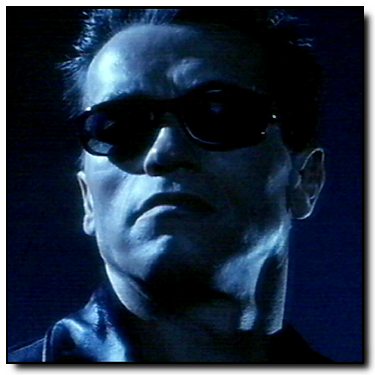 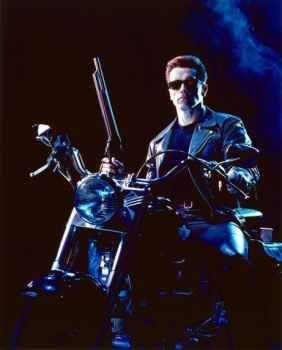 Terminator 3
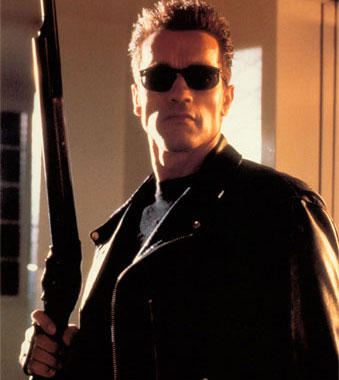 Scenes from T2,T3 AND T4
http://www.youtube.com/watch?v=DEMICfWLOig
http://www.youtube.com/watch?v=I4CjBpL1GmM
http://www.youtube.com/watch?v=EfoCpoXnSVM
http://www.youtube.com/watch?v=owrEMGg4x3M
Under lying connections with reality
It all relates so much to reality the machines taking over much like the weapons of mass destruction could wipe us all out.
The way in which a young john looks at the terminator like a father figure.
The references to judgement day plays with the conflicting notions in everyone's heads of about beliefs eg. the line no fate but what we make for ourselves .
TERMINATOR TIME
Conclusion: my thoughts
I felt  this was an unbelievable  saga  and    the movies are so far apart  its going to be  hard be around for all the rest.
Terminator 2  is my favourite I think it reveals most of the story  the other films work of it.
The complication in the  films are positive it gives us the viewers an almighty brainstorm and a thrill.
Overall  the terminator  saga  is my favourite saga of all time  and  terminator  2 made it to no. 4 in my recent  film top 100 I made . t1  is in 30s  and t3  is  in 60s,   when I made it  t4  didn't exist.